Dai numeri naturali ai numeri interi
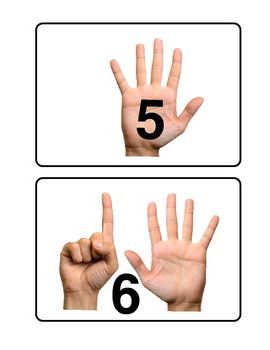 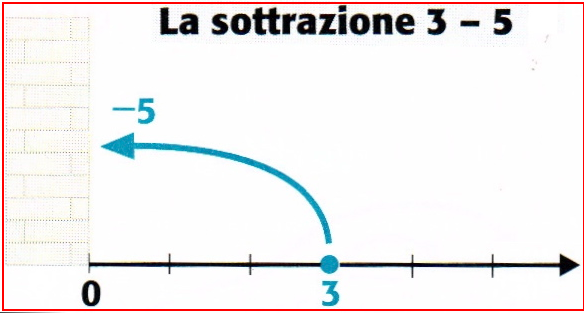 Daniela Valenti, 2021
1
I numeri naturali
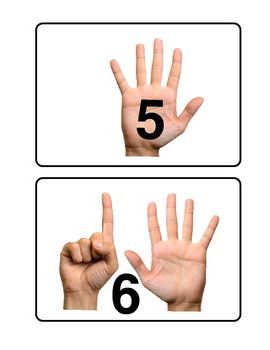 I  numeri naturali sono i primi numeri che hai incontrato, quando hai cominciato a contare con le dita. E sono anche i numeri alla base della matematica.
Daniela Valenti, 2021
2
I numeri naturali sulla retta
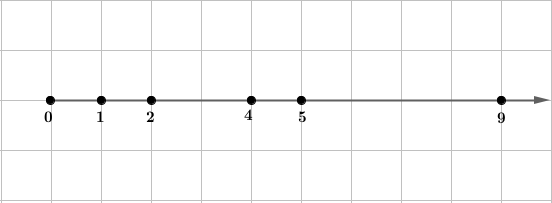 3
Daniela Valenti, 2021
Addizione e sottrazione con numeri naturali
Addizione e sottrazione sulla retta
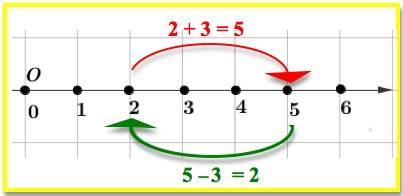 4
Daniela Valenti, 2021
I numeri negativi
Si introducono i numeri negativi per avere il risultato di tutte le sottrazioni.
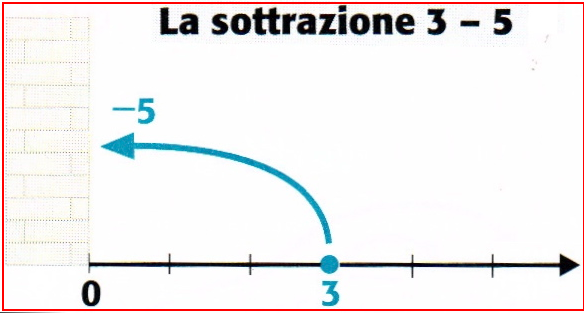 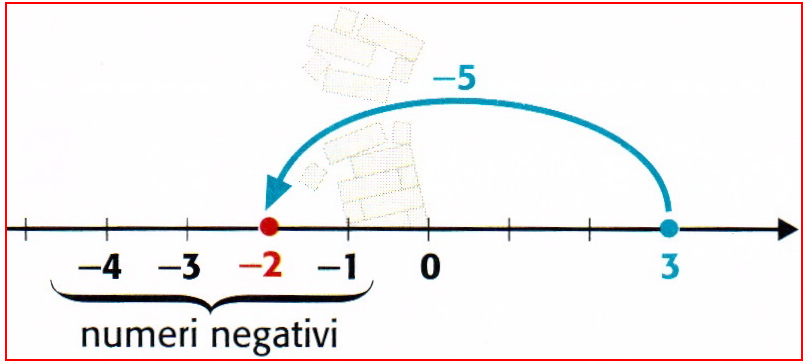 5
Daniela Valenti, 2021
Numeri opposti
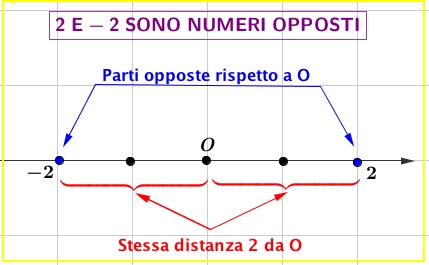 6
Daniela Valenti, 2021
L’insieme Z dei numeri interi
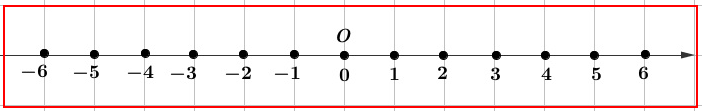 L’insieme Z è formato dai numeri naturali e dai loro opposti
La lettera Z è l’iniziale della parola ZAHL, che significa numero in tedesco
7
Daniela Valenti, 2021
L’insieme Z è discreto
La rappresentazione sulla retta suggerisce:
l’insieme Z dei numeri interi è discreto
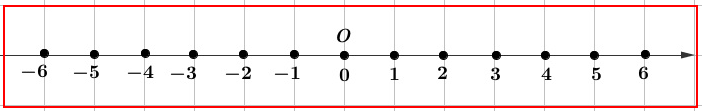 I punti sono isolati, separati fra loro, come perline di una collana: non c’è un numero intero fra −2 e −1…
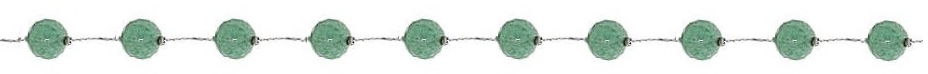 8
Daniela Valenti, 2021
L’insieme Z è ordinato
La rappresentazione sulla retta suggerisce:
 l’insieme dei numeri interi è ordinato
Scegli due numeri; puoi sempre dire quale viene prima e quale dopo.
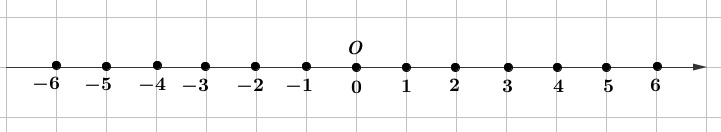 −4 viene prima di −3
−1 viene prima di 0
4 viene dopo 3
Daniela Valenti, 2021
9
Parole e simboli della matematica
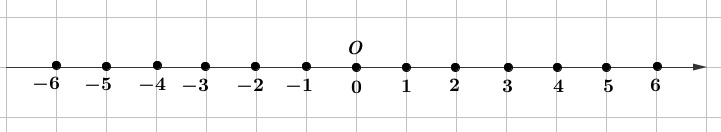 −4 viene prima di −3
−4  è minore di −3
       −4  < −3
4 viene dopo 3
4 è maggiore di 3
          4 > 3
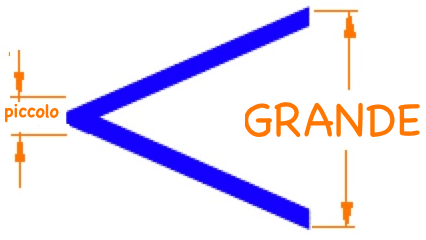 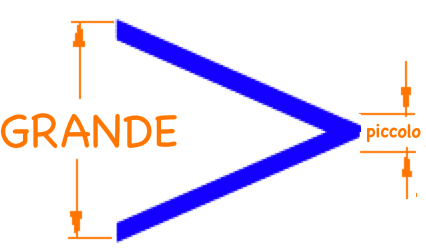 Daniela Valenti, 2021
10
Parole e simboli della matematica
Numeri interi negativi
Numeri interi positivi
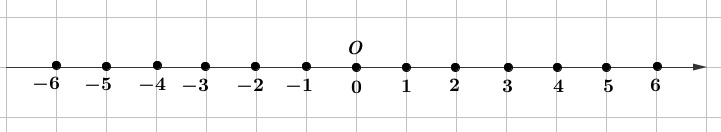 Puoi anche trovare i numeri positivi scritti con il segno ‘+’.
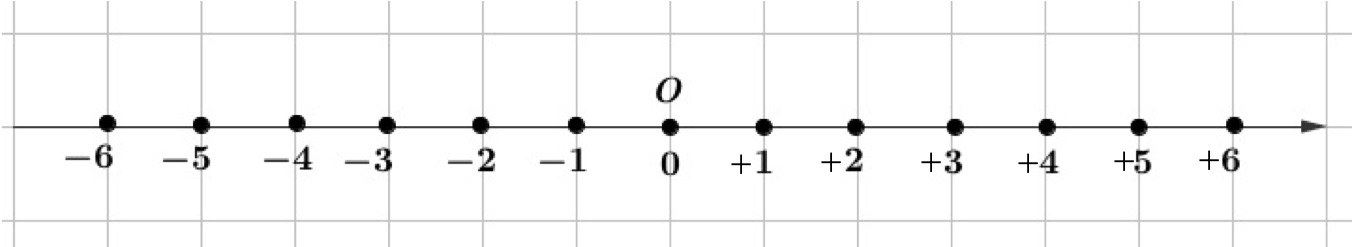 In questa lezione trovi la scrittura senza il segno ‘+’, scelta per snellire i calcoli.
Daniela Valenti, 2021
11
Addizionare numeri opposti
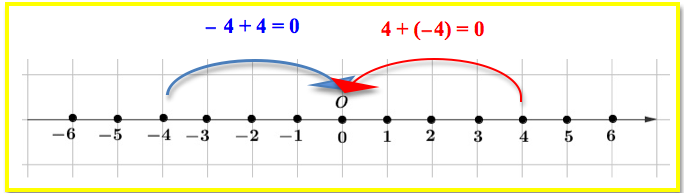 Vale zero la somma di due numeri opposti
Daniela Valenti, 2021
12
Nell’insieme Z ‘scompare’ la sottrazione
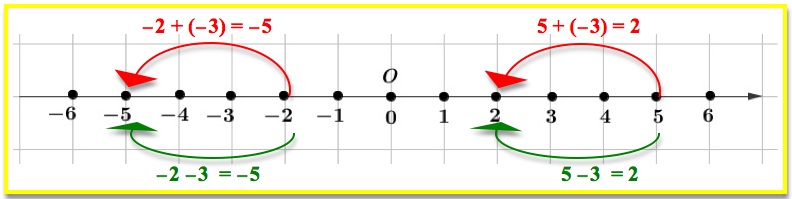 Nell’insieme Z degli interi la sottrazione diventa addizione con l’opposto. Esempi:
5 − 3 = 5 + (− 3)
− 2 − 3 = − 2 + (− 3)
Daniela Valenti, 2021
13
Moltiplicare per (−1)
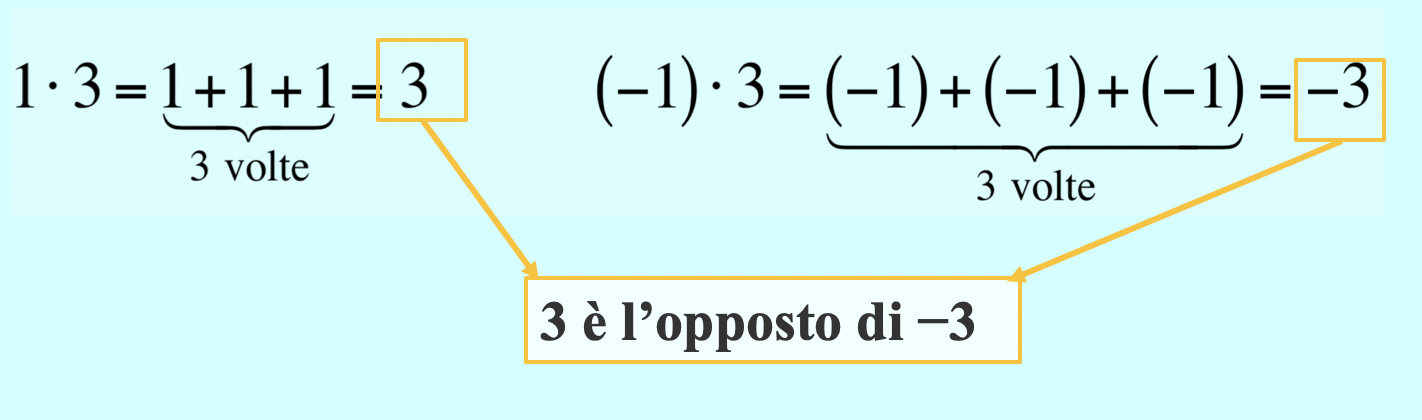 Se moltiplico un numero per (⎼ 1) ottengo il numero opposto.
Daniela Valenti, 2021
14
Moltiplicare per (−1)
Se moltiplico un numero per (⎼1) ottengo il numero opposto
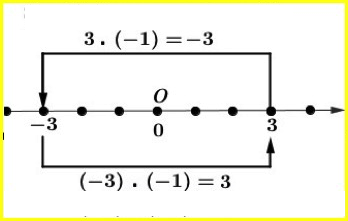 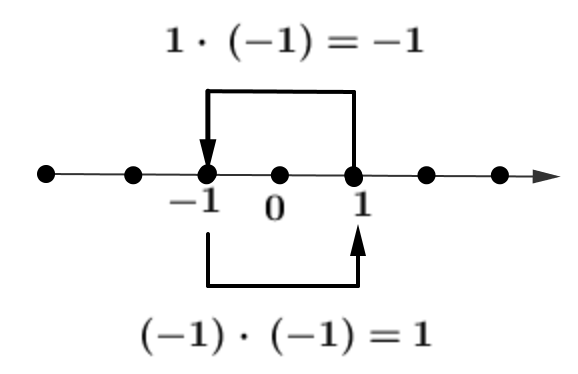 Daniela Valenti, 2021
15
Moltiplicare due numeri interi
E nelle altre moltiplicazioni con numeri negativi come posso ragionare?
Esempio 1
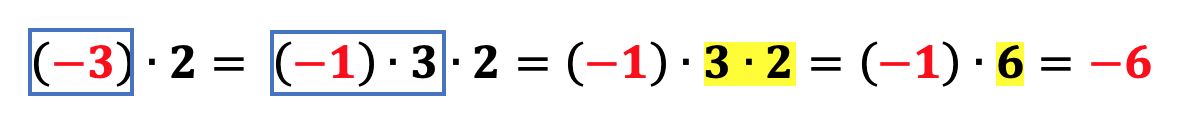 Esempio 2
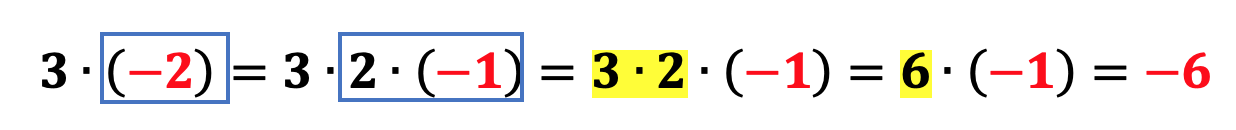 Daniela Valenti, 2021
16
Moltiplicare due numeri interi
E nelle altre moltiplicazioni con numeri negativi come posso ragionare?
Esempio 3
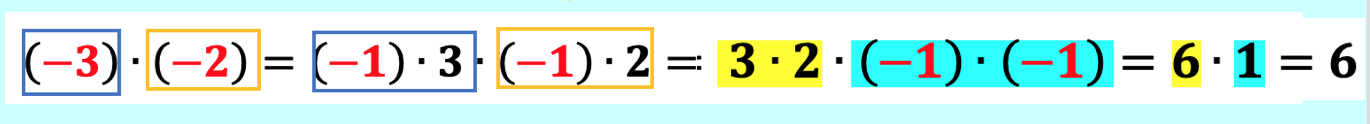 Daniela Valenti, 2021
17
Moltiplicare due numeri interi
Solo un numero è negativo
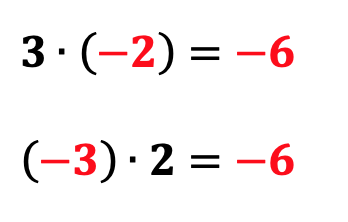 Prodotto negativo
Prodotto positivo
I due numeri sono negativi
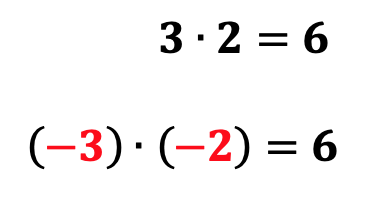 Daniela Valenti, 2021
18
Attenzione alla scrittura
Sì
5 + (−2) = 3
5 − (−2) = 7
5  (−2) = −10
(−5)  (−2) = 10
No
5 + −2 = 3
5 − −2 = 7
5  −2 = −10
−5  −2 = 10
Daniela Valenti, 2021
19
Proprietà alla base dei procedimenti
Cambio l’ordine dei fattori
Associo i fattori a coppie
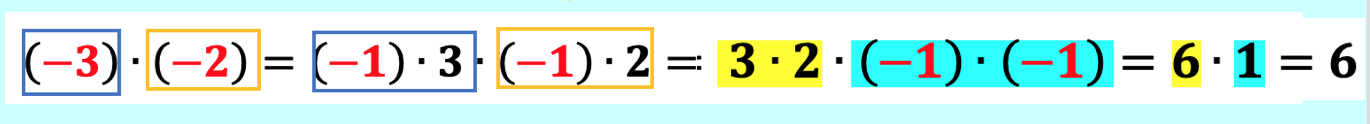 1 è elemento neutro della moltiplicazione
Ricordi tutte le proprietà di addizione e moltiplicazione fra numeri interi?
Daniela Valenti, 2021
20
Proprietà di addizione e moltiplicazione con numeri interi
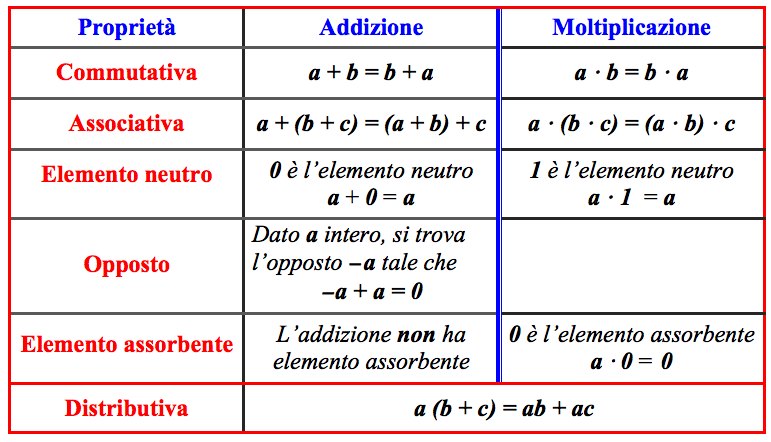 21
Daniela Valenti, 2021
Il simbolo per indicare l’opposto
Il simbolo a indica l’opposto di a
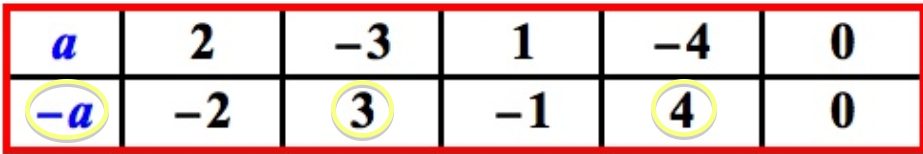 Se a è negativo, −a è positivo.
Daniela Valenti, 2021
22
Espressioni numeriche
Espressioni solo con addizioni
4 + 9 + 7 =  13 + 7 = 20
Senza parentesi
Eseguo le operazioni nell’ordine in cui sono scritte
Espressioni solo con moltiplicazioni
5 ・ 2 ・ 6 = 10 ・ 6 = 60
A che cosa servono le parentesi?
23
Daniela Valenti, 2021
Ordine delle operazioni
A. Espressioni con una sola operazione
In espressioni con una sola operazione applicata a tre o più numeri, eseguo i calcoli nell’ordine in cui sono scritti, da sinistra verso destra.
B. Priorità delle operazioni
In un’espressione con addizioni e moltiplicazioni, eseguo le operazioni si eseguono in questo ordine:
 Moltiplicazioni;
 Addizioni.
C. Uso le parentesi per cambiare questo ordine.
24
Daniela Valenti, 2021
Esempi
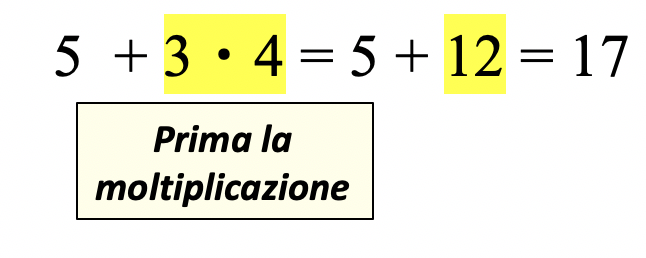 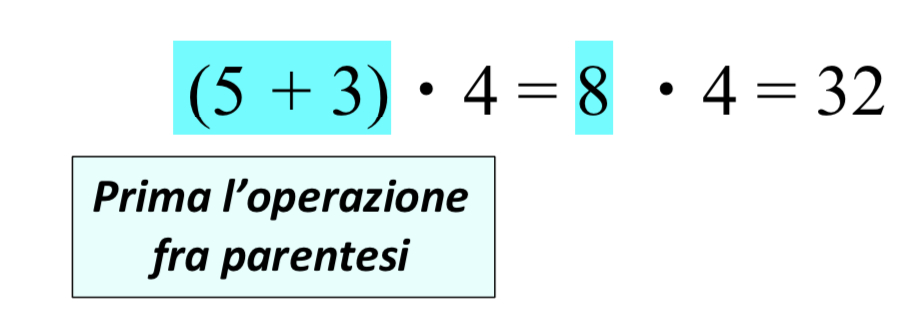 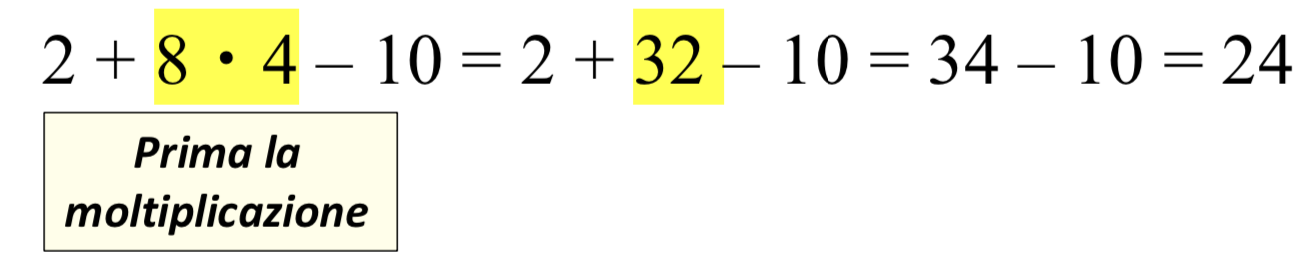 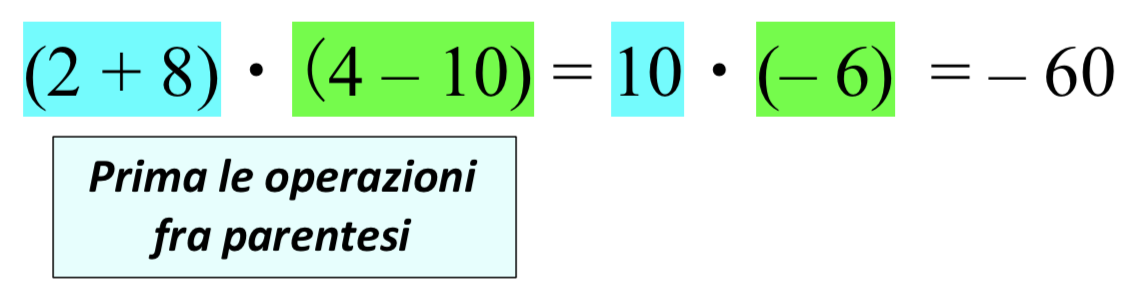 Daniela Valenti, 2021
25